Основные аспекты организации и проведения летней оздоровительной кампании 2023 года в лагерях с дневным пребыванием на базе общеобразовательных учреждений

Арканова М.В., ведущий специалист 
Управления образования 
администрации Вагайского 
муниципального района
НОРМАТИВНЫЕ ДОКУМЕНТЫ
Санитарные правила СП 2.4.3648-20 «Санитарно-эпидемиологические требования к организациям воспитания и обучения, отдыха и оздоровления детей и молодежи» Утверждены постановлением Главного государственного санитарного врача РФ от 28.09.2020 года №28
Распоряжение Правительства Тюменской области от №1-рп от 16.01.2023  «Об организации детской оздоровительной кампании в Тюменской области в 2023 году»
Распоряжение администрации Вагайского муниципального района от 30 марта 2023 года № 143-р «Об организации летнего отдыха и занятости несовершеннолетних в 2023 году»
Приказ управления образования администрации Вагайского муниципального района от 05.04.2023 г. №43-од «Об организации летнего отдыха и занятости детей и подростков в 2023 году»
2
Организация работы лагерей с дневным пребыванием детей
СП 3.1/2.4.3598-20 «Санитарно-эпидемиологические требования к устройству, содержанию и организации работы образовательных организаций и других объектов социальной инфраструктуры для детей и молодежи в условиях распространения коронавирусной инфекции»;

Порядок (алгоритм) приема и размещения граждан в организациях отдыха детей и их оздоровления Тюменской области в 2022 году.
Сроки смен:
1 смена – 01.06-22.06.2023
2 смена – 26.06-16.07.2023
3 смена – 20.07-19.08.2023
Отрицательная динамика в процентном охвате от общего количества обучающихся. 
План на 2024 год: увеличение количества детей, охваченных отдыхом в ЛДП .
Отрицательная динамика: вторая смена (-1)
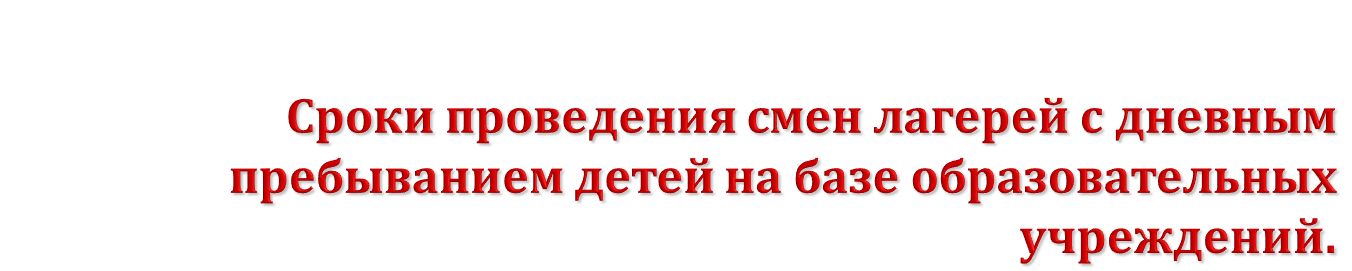 I смена -  с 1 июня по 22 июня 
(кроме Бегишевской, Зареченской, Иртышской школ) 

II смена – с 26 июня по 16 июля
(кроме Тукузской сош)

III смена — с 20 июля по 09 августа
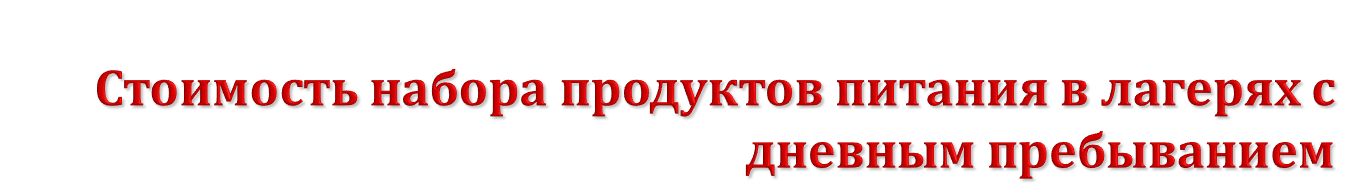 294 руб. в 1 день
на одного ребенка в день
из областного бюджета для детей находящихся в ТЖС
на условиях софинансирования (родительская доплата)
100%
50 %
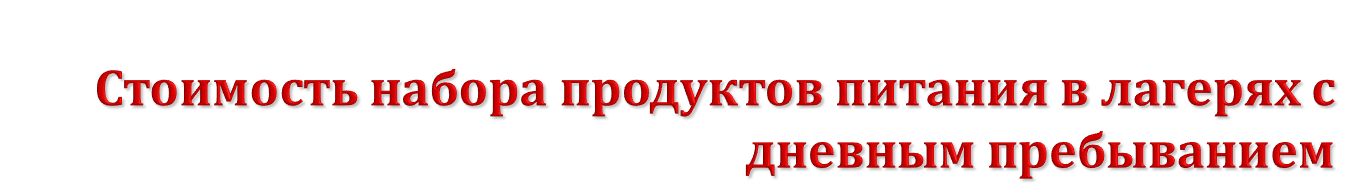 294 х 15 = 4410 рублей
на одного ребенка за 15 дней
из областного бюджета для детей находящихся в ТЖС
на условиях софинансирования (родительская доплата)
50 %
100%
=2205 рублей
Программы лагерей с дневным пребыванием
МАОУ Бегишевская сош - «Вовка в вагайском царстве тюменском государстве» (принята с рекомендациями)
МАОУ Вагайская сош - «Тайна будущего»  (принята)
МАОУ Дубровинская сош - «Фиксоград» (принята с рекомендациями)
МАОУ Зареченская сош - «Родные просторы» (принята)
МАОУ Осиновская сош - «Остров великих сокровищ или тайна священного тотема» (принята с рекомендациями)
МАОУ Шишкинская сош - «Страна Пионерия» (принята)
9
в перечне планируемых мероприятий максимально полно учесть областные акции:

посвященные Году педагога и наставника;

направленные на реализацию областного информационно-просветительского проекта «Мы – потомки Героев!», в т.ч. просмотр и обсуждение фильмов о Великой Отечественной войне 1941 - 1945 годов, экскурсии к рельефу «Тюмень - Победителям»;

обеспечивающие развитие личностных качеств, индивидуальных способностей, в т.ч. областные конкурсы «Символы региона», «Удивительные шахматы», «Добро пожаловать!», проект «Медиастрана»; 

способствующие развитию социальной активности и социализации несовершеннолетних, в т.ч. информирование о российском движении детей и молодежи «Движение первых»;

ориентированные на формирование навыков здорового образа жизни, в т.ч. внедрение физкультурно-оздоровительного комплекса «Готов к труду и обороне», проект «Здоровье в движении!».
Кроме того, для обеспечения информационного сопровождения деятельности лагерей, обмена опытом в период летней кампании просим ежедневно размещать новости о событиях смены в официальной группах школ социальной сети Вконтакте с хэштегами #образование72, #школьноелето72. 
по форме: 
- основная информация о мероприятии;
- второй абзац должен содержать сведения, отвечающие на вопросы: «Кто?», «Что?», «Где?», «Когда?», «С какой целью?»;
- комментарий участника либо организатора (может содержать информацию об актуальности события, показателях, успешности, вовлеченности и пр.);
- фотоснимок, иллюстрация либо видеоматериал.

    Семь лучших новостей будут переадресованы от нашего района в соцгруппу департамента образования и науки «Образование72».
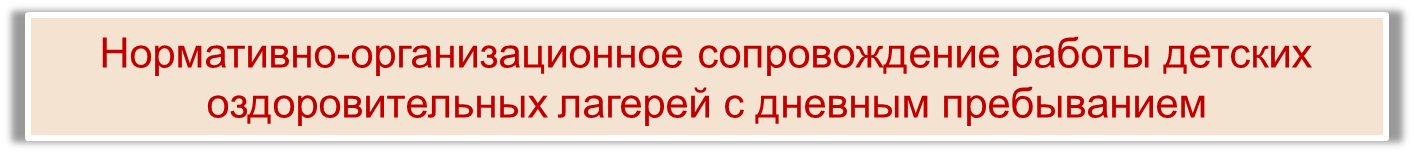 положение о лагере;
программа лагеря;
приказы руководителя: об открытии лагеря, о формировании отрядов;
акты: приемки лагеря, проведения испытания спортивных сооружений;
должностные инструкции  сотрудников лагеря, согласованные с председателем профсоюзной организации ОУ, подписанные всеми сотрудниками;
журналы проведения инструктажа по технике безопасности,  при организации выездных мероприятий  с сотрудниками и  детьми;
план – сетка мероприятий;
режим дня, утвержденный руководителем ОУ (с указанием   времени работы лагеря, сна, приема пищи, проведения оздоровительных процедур, работы кружков, секций, хобби-студий);
заявления родителей на имя руководителя ОУ о приеме детей в лагерь;
договора с родителями;
документы бухгалтерской отчетности о сборе и расходовании родительских средств;
табель посещаемости лагеря (ведется ежедневно);
документация    пищеблока   (в соответствии с требованиями СанПиН);
договоры (соглашения, планы совместной работы) с учреждениями других ведомств.
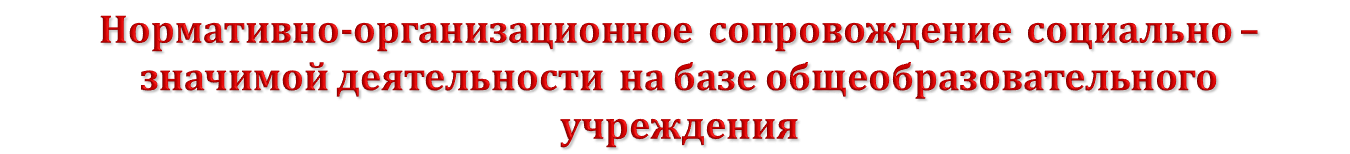 приказ о назначении ответственного за организацию  социально – значимой деятельности в летний период;
приказ о назначении руководителей объединений;
план и график летней  социально – значимой деятельности, согласованные с Управляющим  (Попечительским) советом, утвержденные руководителем;
функциональные обязанности руководителей объединений; 
инструкции по технике безопасности при выполнении различных видов работ;
протоколы педагогических советов, совещаний при директоре, заседаний Управляющего (Попечительского) совета, родительских собраний,  собраний (классных часов) обучающихся,  на которых рассматривались вопросы  организации социально – значимой деятельности в летний период;
заявления – согласия родителей (законных представителей);
журнал проведения инструктажа по технике безопасности;
журнал учета  видов работ и отработанного времени  обучающимися.